EM BẢO VỆ CỦA CÔNG
(TIẾT 3)
KHỞI ĐỘNG
VẬN DỤNG
Hoạt động 7: Nhắc nhở mọi người giữ gìn, bảo vệ của công
- Bạn bè trong lớp xô đổ bàn ghế trong lúc chơi đùa.
         - Chen lấn làm hư hại các dụng cụ vui chơi trong công viên (xích đu, cầu trượt,...).
                   - Bạn em có ý định cắt một số tranh đẹp trong cuốn sách trên thư viện.
                             - Một vài HS nhả bã kẹo cao su lên ghế ngồi trong khuôn viên trường.
Hoạt động 8: Xây dựng và thực hiện một kế hoạch bảo vệ, giữ gìn của công
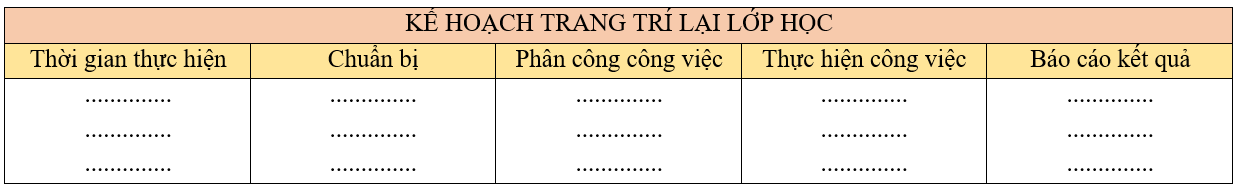 Em đã có những việc làm nào để bảo vệ của công?
Em có cảm xúc như thế nào khi thực hiện những việc làm đó?
Hoạt động 9: Củng cố, dặn dò
Em đã học được gì qua bài học này?
Em thấy mình cần thay đổi điều gì trong suy nghĩ và hành động để góp phần thực hiện tốt hơn việc bảo vệ của công?
Cùng nhau bảo vệ của công
Giữ gìn cẩn thận, đồng lòng chung tay.
- Thực hiện thường xuyên các việc làm gìn giữ và bảo vệ của công.
- Nhắc nhở bạn bè và người xung quanh nâng cao ý thức bảo vệ của công.